神的儿子，福音的起头
（28）
如何从福音的角度看福音书？
如何才能相信神的旨意？
我们的责任是什么？
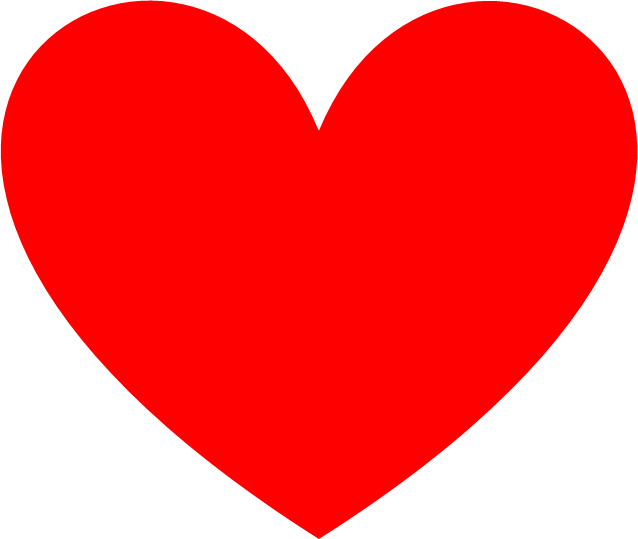 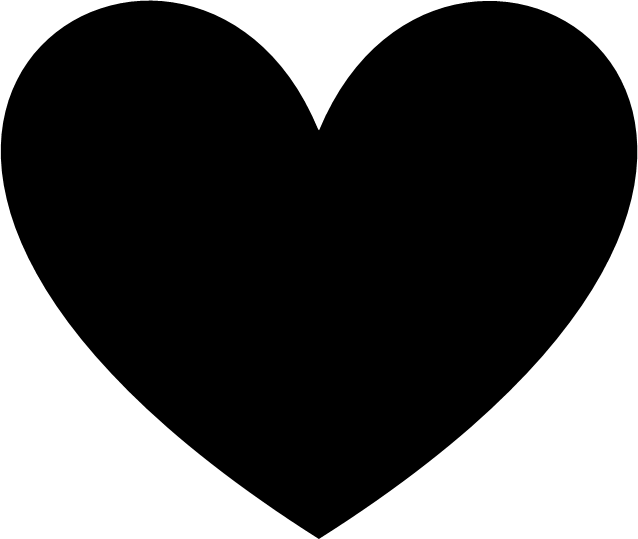 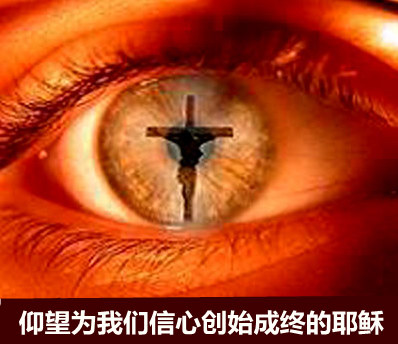 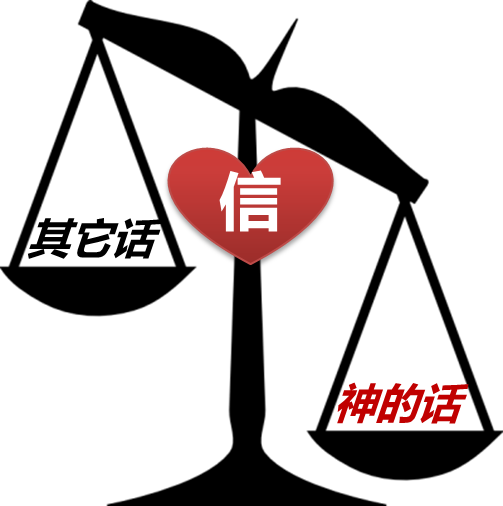 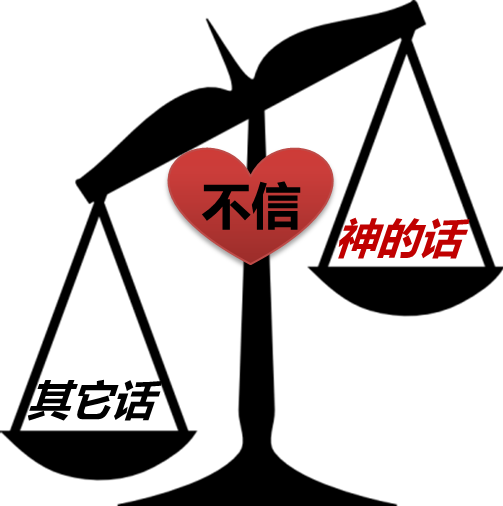 与基督认同的部分
如何从福音的角度看福音书？
可9:31 于是教训门徒，说：人子将要被交在人手里，他们要杀害他；被杀以后，过叁天他要复活。 9:32 门徒却不明白这话，又不敢问他。 9:33 他们来到迦百农，耶稣在屋里问门徒说：你们在路上议论的是甚么？ 9:34 门徒不作声，因为他们在路上彼此争论谁为大。 9:35 耶稣坐下，叫十二个门徒来，说：若有人愿意作首先的，他必作众人末后的，作众人的用人。
明白属灵属肉体的对立
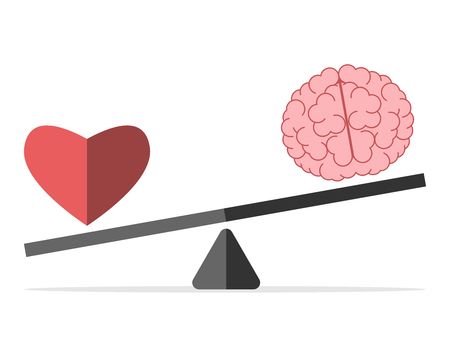 一时只能专注一个观点
可以违心操作
可以分析多种对立事物
加5:16 我说，你们当顺着圣灵而行，就不放纵肉体的情慾了。 5:17 因为情慾（肉体，flesh）和圣灵相争， 圣灵和情慾（肉体，flesh）相争，这两个是彼此相敌，使你们不能做所愿意做的。
林前3:18 人不可自欺。你们中间若有人在这世界自以为有智慧，倒不如变作愚拙，好成为有智慧的。 3:19 因这世界的智慧，在神看是愚拙。如经上记着说：主叫有智慧的，中了自己的诡计。。。
如何从福音的角度看福音书？
可9:36 于是领过一个小孩子来，叫他站在门徒中间，又抱起他来，对他们说：9:37 凡为我名接待一个象这小孩子的，就是接待我；凡接待我的，不是接待我，乃是接待那差我来的。9:38 约翰对耶稣说：夫子，我们看见一个人奉你的名赶鬼，我们就禁止他，因为他不跟从我们。9:39 耶稣说：不要禁止他；因为没有人奉我名行异能，反倒轻易毁谤我。9:40 不敌挡我们的，就是帮助我们的。9:41 凡因你们是属基督，给你们一杯水喝的，我实在告诉你们，他不能不得赏赐。 9:42 凡使这信我的一个小子跌倒的，倒不如把大磨石拴在这人的颈项上，扔在海里。
属灵就是以基督为标准
林后5:14 原来基督的爱激励我们；因我们想，一人既替众人死，众人就都死了；5:15 并且他替众人死，是叫那些活着的人不再为自己活，乃为替他们死而复活的主活。5:16 所以，我们从今以后，不凭着外貌（原文是肉体）认人了。虽然凭着外貌认过基督，如今却不再这样认他了。5:17 若有人在基督里，他就是新造的人，旧事已过，都变成新的了。5:18 一切都是出于神；他藉着基督使我们与他和好，又将劝人与他和好的职分赐给我们。5:19 这就是神在基督里，叫世人与自己和好，不将他们的过犯归到他们身上，并且将这和好的道理託付了我们。
如何从福音的角度看福音书？
可9:43 倘若你一隻手叫你跌倒，就把他砍下来； 9:44 你缺了肢体进入永生，强如有两隻手落到地狱，入那不灭的火里去。 9:45 倘若你一隻脚叫你跌倒，就把他砍下来； 9:46 你瘸腿进入永生，强如有两隻脚被丢在地狱里。 9:47 倘若你一隻眼叫你跌倒，就去掉他；你只有一隻眼进入神的国，强如有两隻眼被丢在地狱里。 9:48 在那里，虫是不死的，火是不灭的。 9:49 因为必用火当盐醃各人（For every-one will be salted with fire）。（有古卷在此有：凡祭物必用盐醃。） 9:50 盐本是好的，若失了味，可用甚么叫他再咸呢？你们里头应当有盐，彼此和睦。
属基督就不能属肉体
西3:1 所以，你们若真与基督一同复活，就当求在上面的事；那里有基督坐在神的右边。 3:2 你们要思念上面的事，不要思念地上的事。 3:3 因为你们已经死了，你们的生命与基督一同藏在神里面。 3:4 基督是我们的生命，他显现的时候，你们也要与他一同显现在荣耀里。 3:5 所以，要治死你们在地上的肢体，就如淫乱、污秽、邪情、恶慾，和贪婪。贪婪就与拜偶象一样。 3:6 因这些事，神的忿怒必临到那悖逆之子。 3:7 当你们在这些事中活着的时候，也曾这样行过。 3:8 但现在你们要弃绝这一切的事，以及恼恨、忿怒、恶毒、毁谤，并口中污秽的言语。 3:9 不要彼此说谎；因你们已经脱去旧人和旧人的行为， 3:10 穿上了新人。
如何从福音的角度看福音书？
可9:43 倘若你一隻手叫你跌倒，就把他砍下来； 9:44 你缺了肢体进入永生，强如有两隻手落到地狱，入那不灭的火里去。 9:45 倘若你一隻脚叫你跌倒，就把他砍下来； 9:46 你瘸腿进入永生，强如有两隻脚被丢在地狱里。 9:47 倘若你一隻眼叫你跌倒，就去掉他；你只有一隻眼进入神的国，强如有两隻眼被丢在地狱里。 9:48 在那里，虫是不死的，火是不灭的。 9:49 因为必用火当盐醃各人（For every-one will be salted with fire）。（有古卷在此有：凡祭物必用盐醃。） 9:50 盐本是好的，若失了味，可用甚么叫他再咸呢？你们里头应当有盐，彼此和睦。
属肉体就不能属基督
利2:13 凡献为素祭的供物都要用盐调和，在素祭上不可缺了你　神立约的盐。一切的供物都要配盐而献。 
民18:19 凡以色列人所献给耶和华圣物中的举祭，我都赐给你和你的儿女，当作永得的分。这是给你和你的后裔、在耶和华面前作为永远的盐约（盐即不废坏的意思）。 
太5:13 你们是世上的盐。盐若失了味，怎能叫他再咸呢？以后无用，不过丢在外面，被人践踏了。 
西4:6 你们的言语要常常带着和气，好象用盐调和（Let your speech always be with grace, seasoned with salt），就可知道该怎样回答各人。
如何从福音的角度看福音书？
可9:43 倘若你一隻手叫你跌倒，就把他砍下来； 9:44 你缺了肢体进入永生，强如有两隻手落到地狱，入那不灭的火里去。 9:45 倘若你一隻脚叫你跌倒，就把他砍下来； 9:46 你瘸腿进入永生，强如有两隻脚被丢在地狱里。 9:47 倘若你一隻眼叫你跌倒，就去掉他；你只有一隻眼进入神的国，强如有两隻眼被丢在地狱里。 9:48 在那里，虫是不死的，火是不灭的。 9:49 因为必用火当盐醃各人（For every-one will be salted with fire）。（有古卷在此有：凡祭物必用盐醃。） 9:50 盐本是好的，若失了味，可用甚么叫他再咸呢？你们里头应当有盐，彼此和睦。
属基督就不能属肉体
属肉体就不能属基督
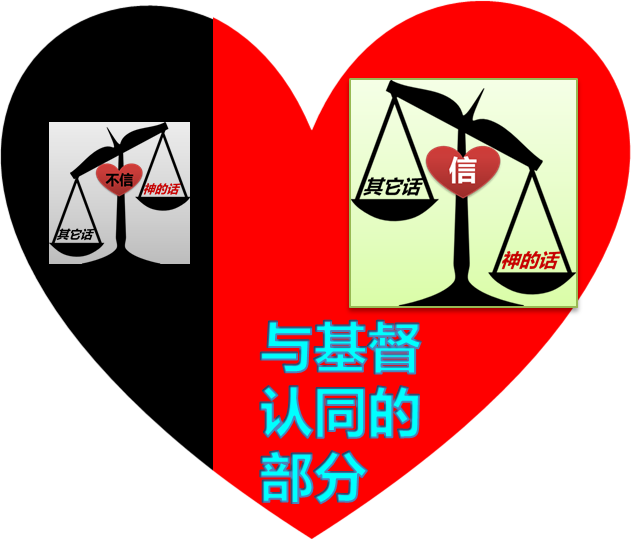